Carbon Dioxide Concentrations at Mona Loa Observatory
Adam M. Wilson
Annual Mean Carbon Dioxide Concentrations 1959-Present
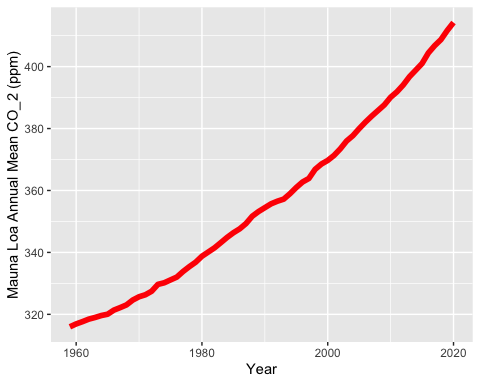 Top Five Annual Mean Carbon Dioxide Concentrations at Mona Loa
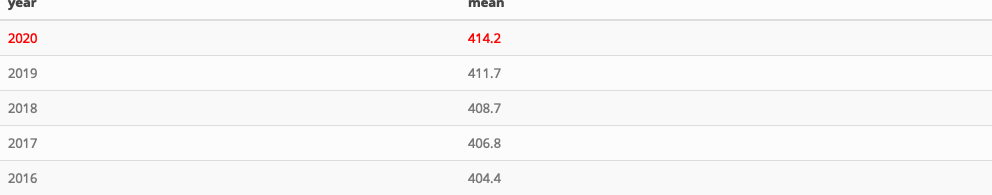